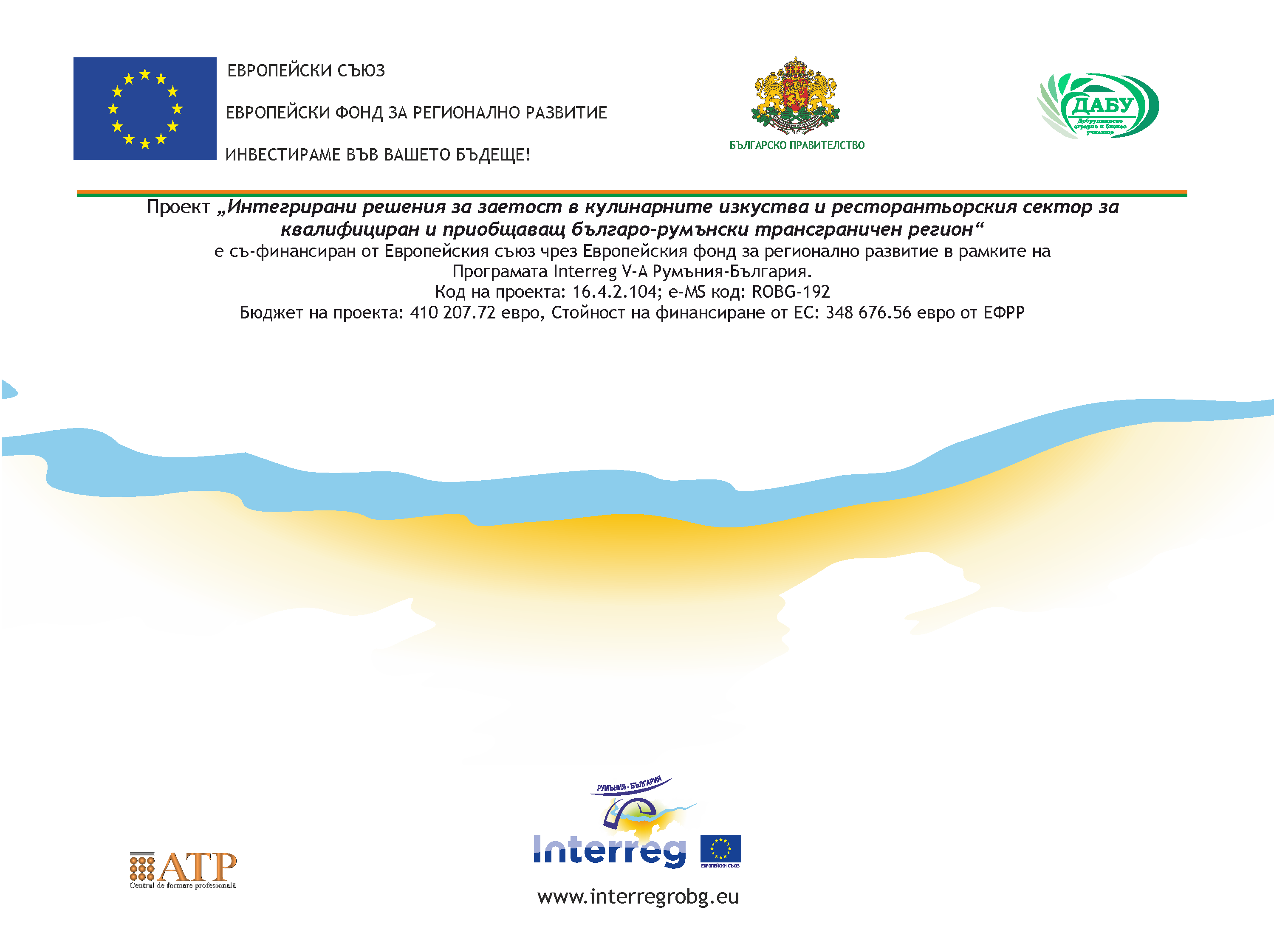 РАБОТНА СРЕЩА НА ЕКСПЕРТИТЕ
за партньорска проверка на изследователските и развойни дейности

Дейност 2
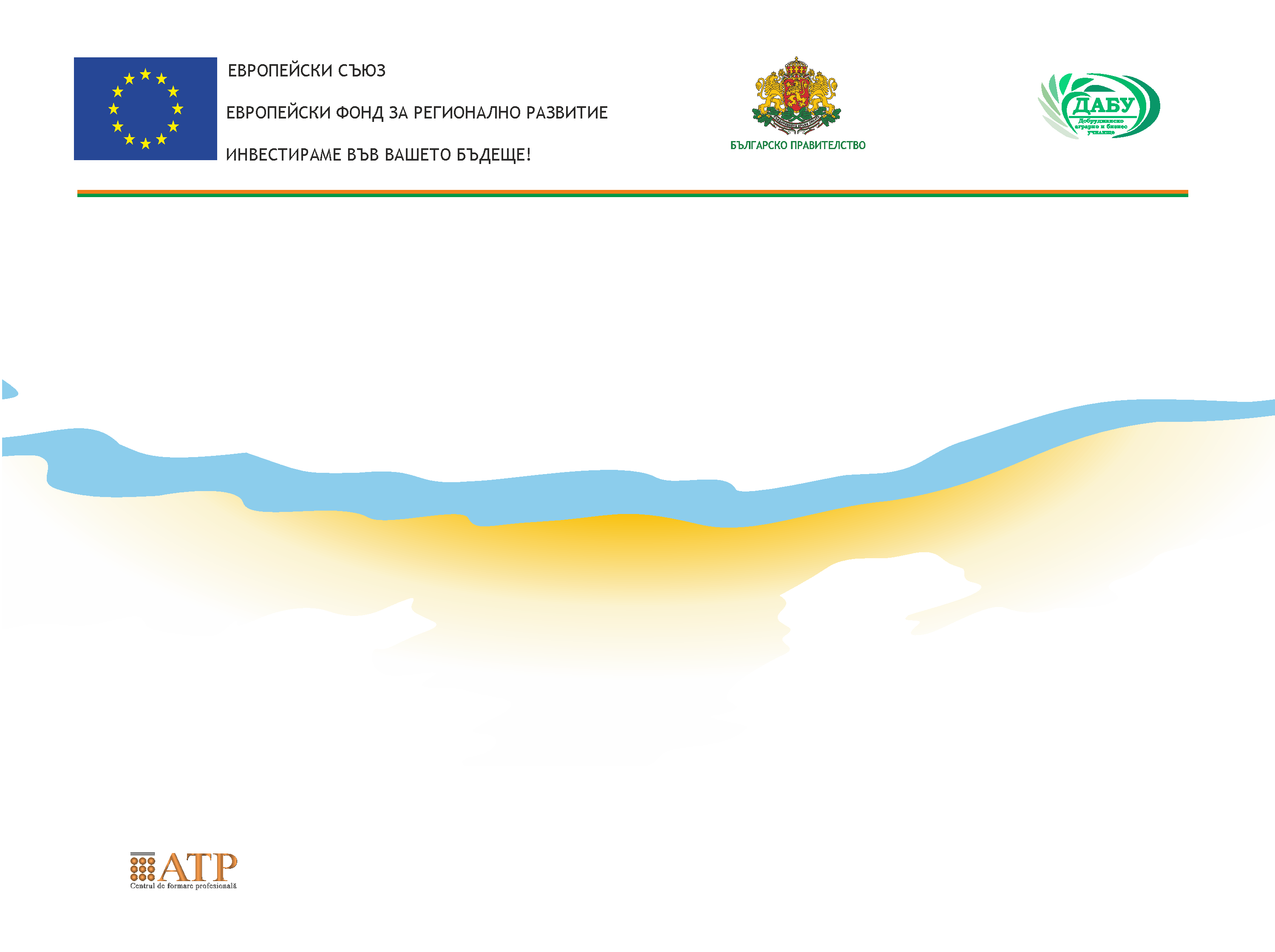 ОЦЕНИТЕЛЕН ДОКЛАД II

За състоянието на включените институции за Професионално образование и обучение в осъществяване на връзката обучение и работа в целия трансграничен регион Румъния - България
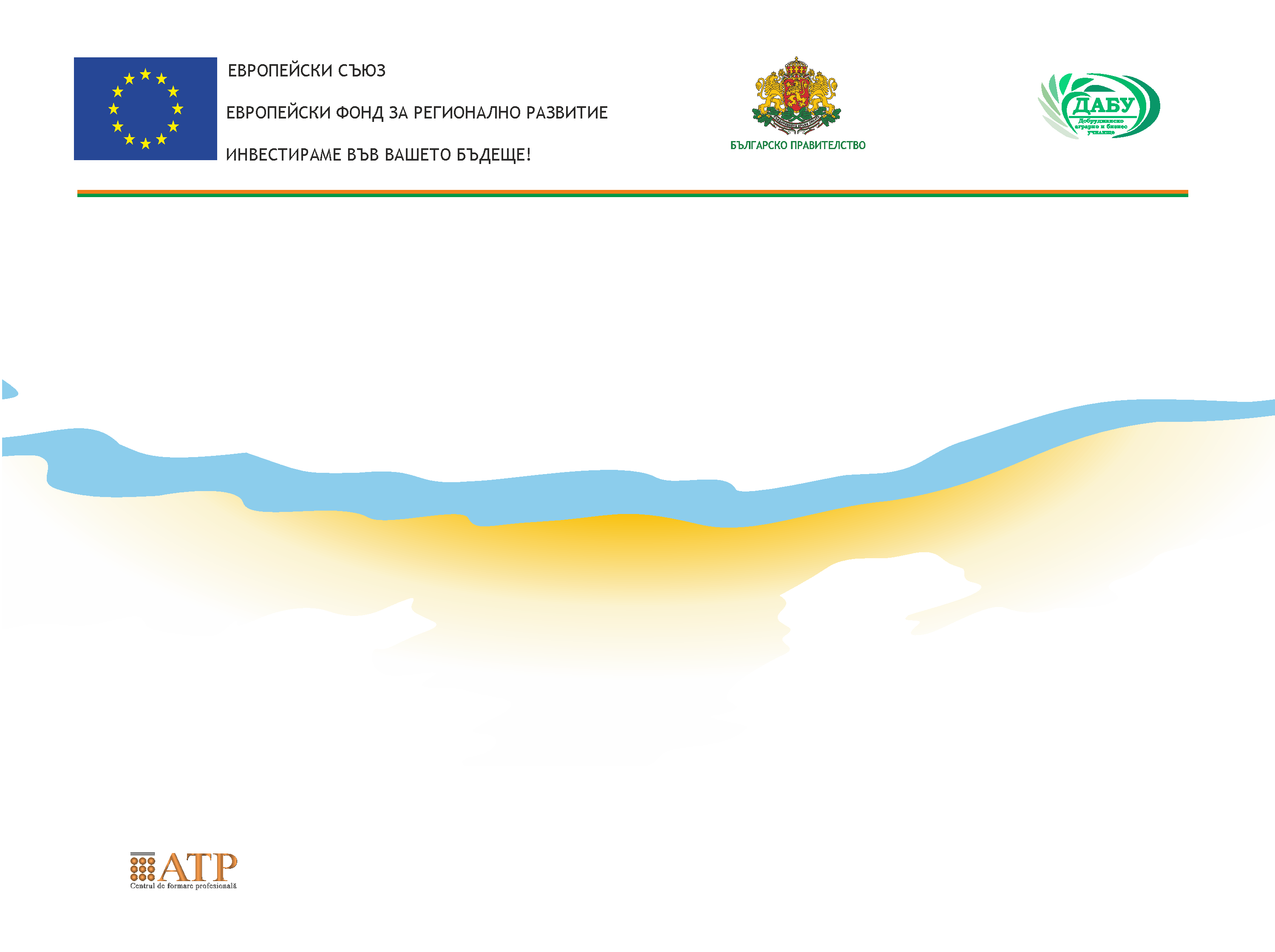 Системата за професионално образование и обучение на средно ниво трябва да бъде по-ефективна в осигуряването на подкрепа за прехода от образование към първото наемане на работа, т.е. освен предоставянето на подходящо учебно съдържание, трябва да подкрепя учениците по пътя им към заетост (най-вече през първата година след завършване на обучението).

Докладът за оценка трябва да бъде разработен за цялата област на ТГС - както в България, така и в Румъния, чрез кабинетно проучване на съществуващи анализи и изследвания, чрез диалог с институти и предприятия от ПОО и с подкрепата на статистически данни и други надеждни ресурси.
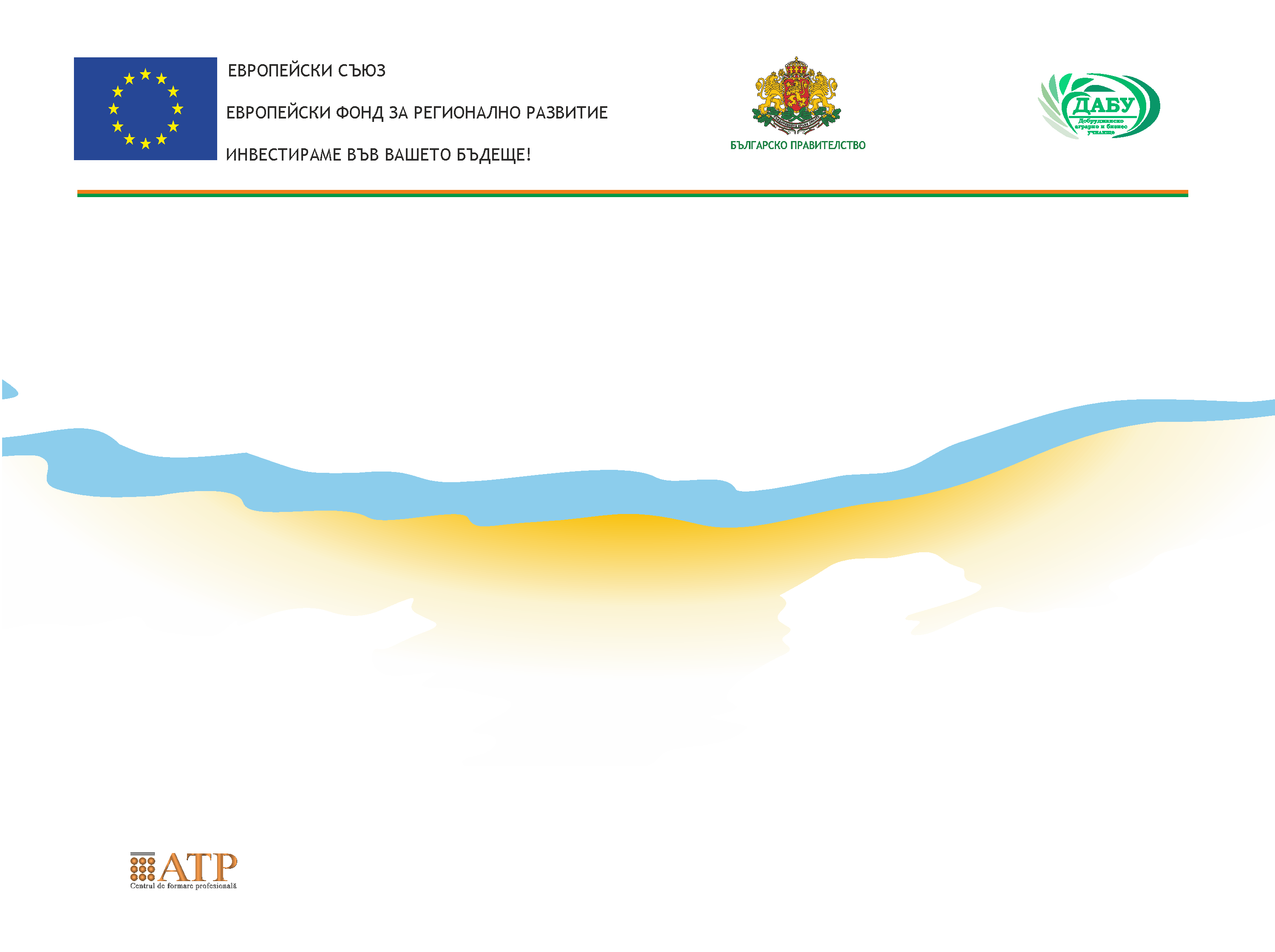 Съдържание на доклада:
Цели и национални приоритети в професионалното образование.
Нормативна рамка в системата на професионалното образование за осигуряване на връзката образование – работа. Институции за професионално образование и обучение.
Връзката между ПОО и пазар на труда.
Мотивационно обучение на обучаемите в трансграничния регион.
Препоръки за подобряване на прехода обучение-работа.
Заключение.
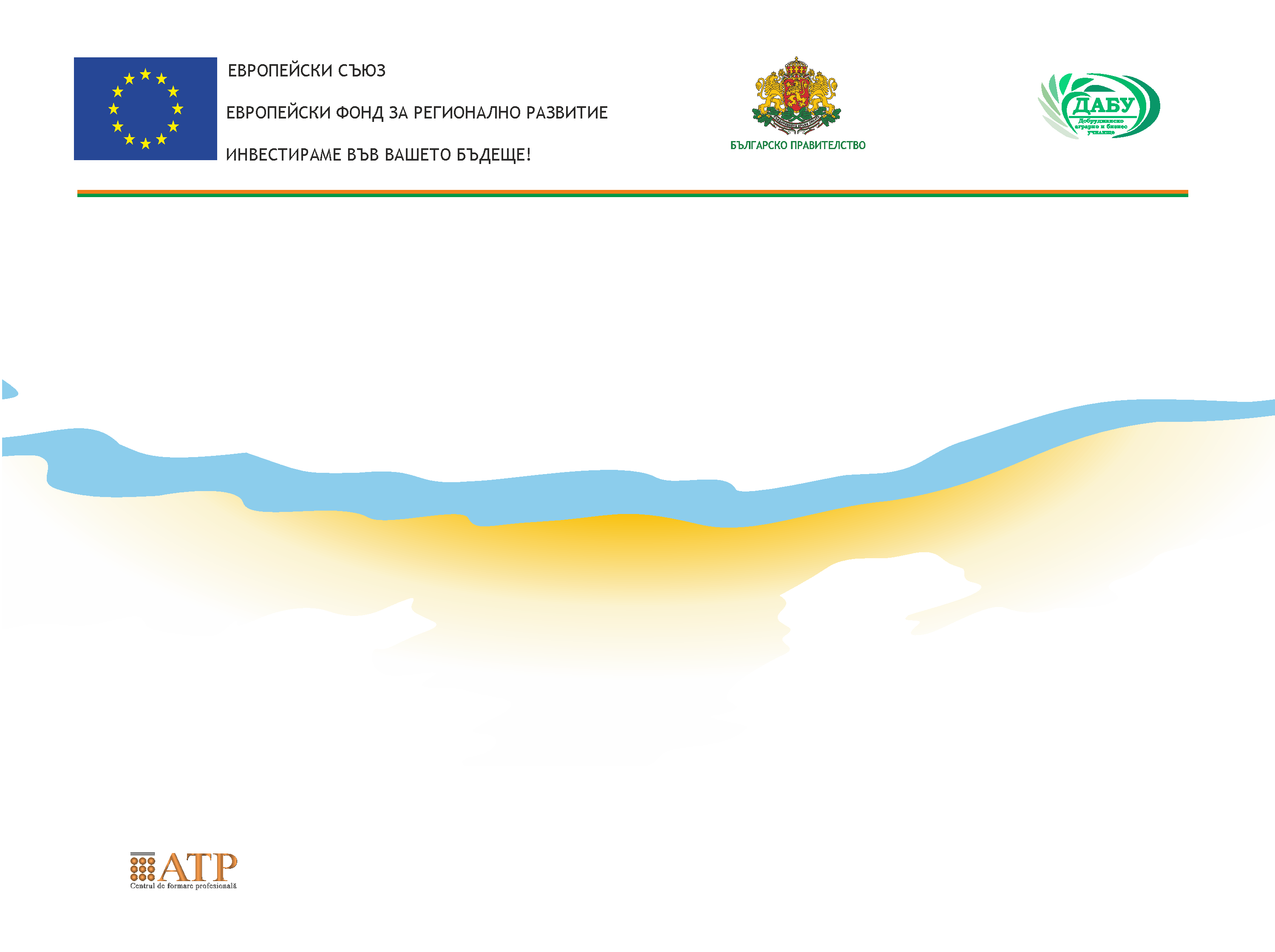 Акценти
1.1 Цели и национални приоритети в Румъния и България по отношение на професионалното образование и реализация на трудовия пазар.
1.2 Европейски приоритети - Стратегията за интелигентен, устойчив и приобщаващ растеж „Европа 2020“.
2.1 Нормативна рамка в системата на професионалното образование за осигуряване на връзката образование – работа – закони, актове, правилници.
2.2 Институции за професионално образование и обучение.
2.3 Заинтересовани страни и очаквания към професионалното образование от системата на ПОО.
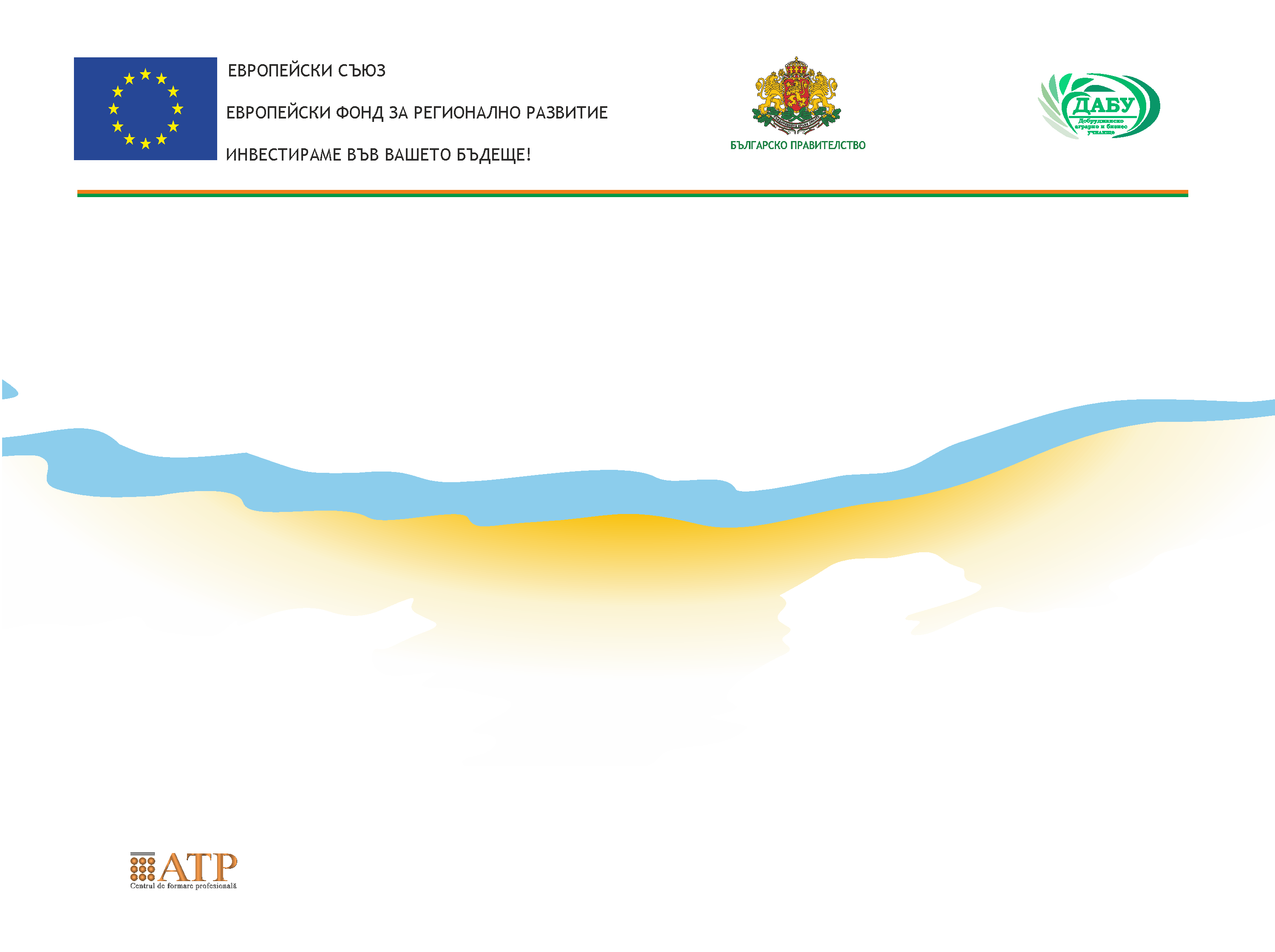 Акценти
3.1 Връзката между ПОО и пазар на труда
 – компоненти на трудовия пазар – работодатели, институции, търсещи работа, ПОО
 - трудов пазар – тенденции, фактори, промени
 - отношенията работодател – търсещ работа – умения и компетентности
4.1 Мотивационно обучение на обучаемите в трансграничния регион - ключови знания, умения и компетенции на заетите в туризма.
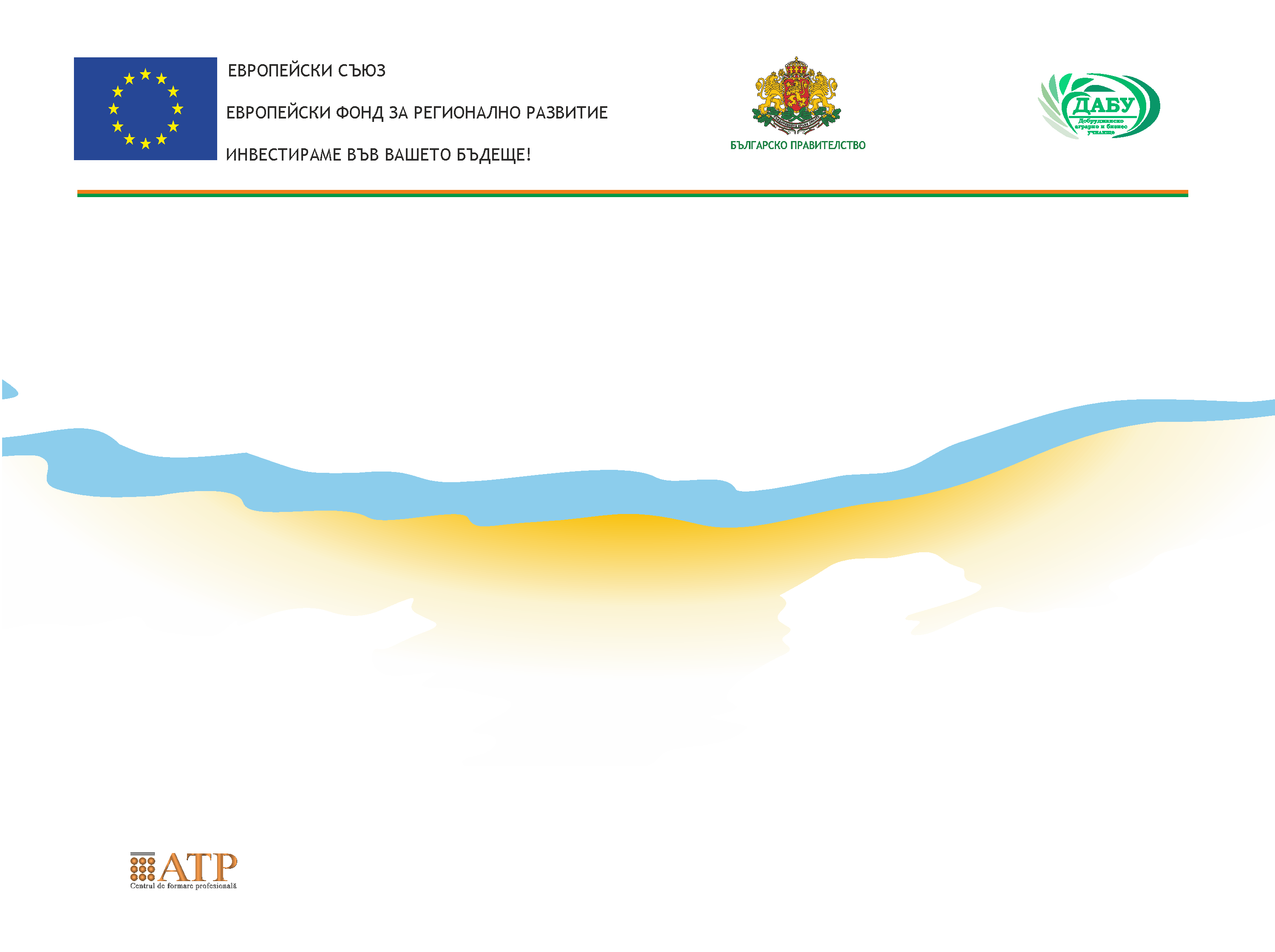 Акценти
5.1 Предложения за подобряване на прехода от обучение към заетост – експертна позиция.

6.1 Заключение на база проученото състояние и предложенията за подобряване на състоянието.
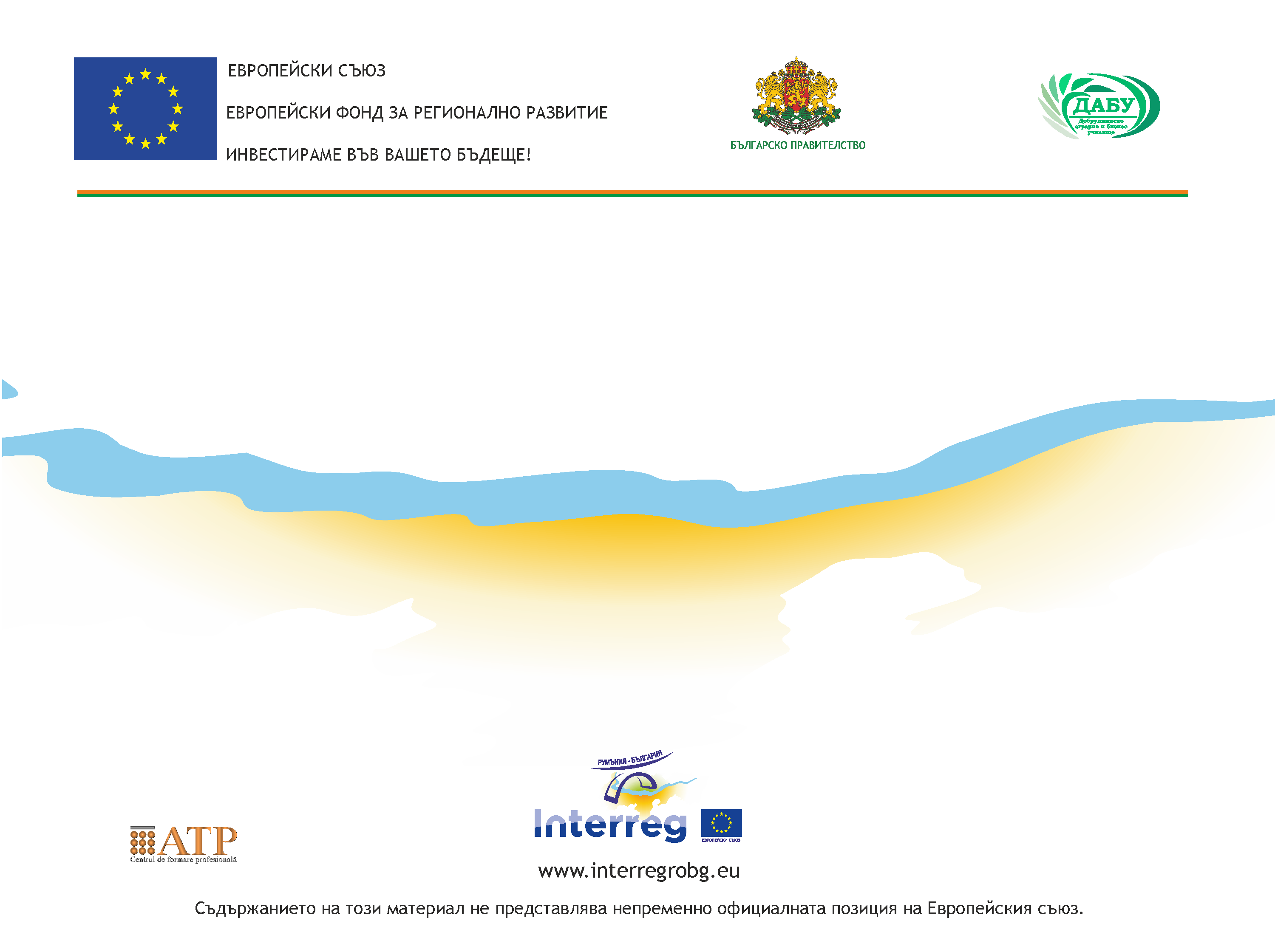 Павлина Богданова Стефанова
Овидиу Константин Тифрея  

координатори по качеството на изследвания и обучения  
Добрич и Констанца